16 KM MythsDebunked
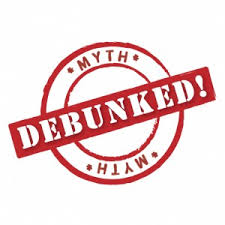 Stan Garfield
November 5, 2015
16 KM Myths
Push it
Someone else will do it
KM is dead
Incentives don't work
Roll it out and drive adoption
Social is frivolous
Don't control
Eliminate risks
Be like Google and Amazon
We need our own
I don't have time
We should work ourselves out of a job
Bigger is better
Make people do it
Everything is a community
Our IP will be stolen
2
1. Push it
Publicize and advertise
Banner and spam
Lament too much email, but send out unwanted messages













Stop being so pushy; use the power of pull instead https://www.linkedin.com/pulse/stop-being-so-pushy-use-power-pull-instead-stan-garfield
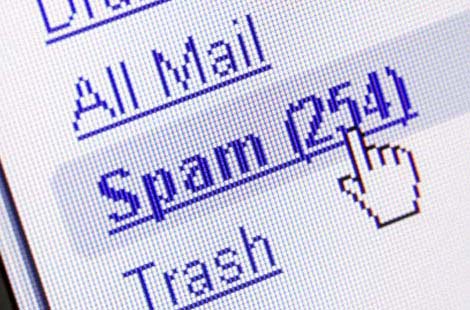 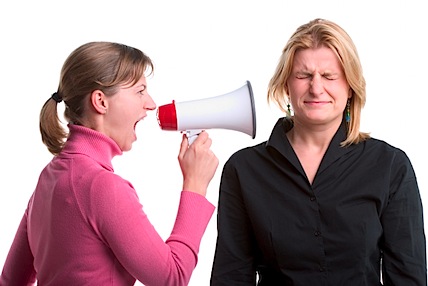 3
2. Someone else will do it
Leaders who initiate, then leave to others
KMers who don’t lead by example, don’t use tools being promoted to others, continue sending email, don’t experience what others are facing
Benchmark competitors rather than innovate
Avoid getting hands dirty, learning by doing, taking risks, speaking up, or acting
Some else will ask, someone else will contribute
Demand without supply








- Be agile, not fragile https://www.linkedin.com/pulse/agile-fragile-stan-garfield
- Can you lead without being the master of a domain?
https://www.linkedin.com/pulse/can-you-lead-without-being-master-domain-stan-garfield
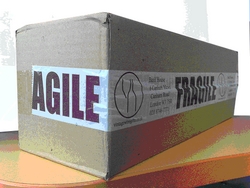 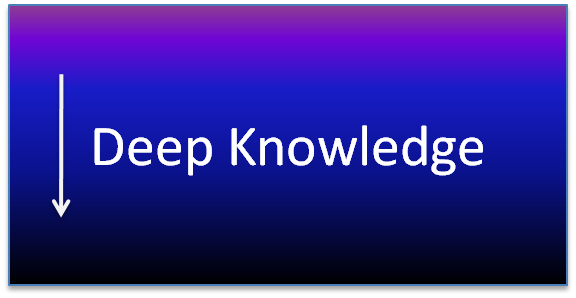 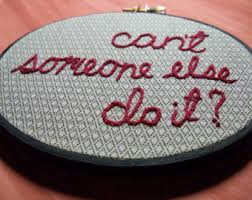 4
3. KM is dead
KM, email, social business, etc. are dead
Need a new name for KM
What is dead: focus on collection, document repositories, and web site visits













Is knowledge management on life support in most organizations?
https://www.linkedin.com/pulse/knowledge-management-life-support-most-organizations-stan-garfield
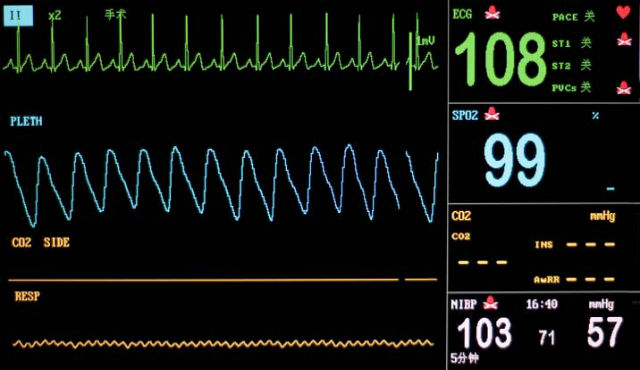 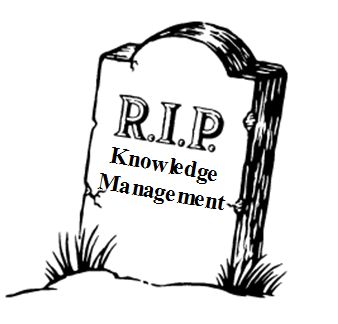 5
4. Incentives don't work
People will game the system!
That is not how people are motivated!
Incentives signal importance












Recognize and Reward for Desired Behaviors http://docs.google.com/View?id=ddj598qm_14dgnfv4cw
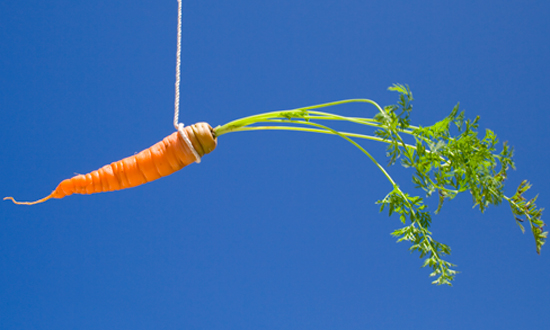 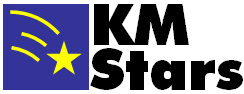 6
5. Roll it out and drive adoption
Roll out a tool
Everyone should collaborate!
One-time only special events











What are you supposed to do in a community? https://www.linkedin.com/pulse/what-you-supposed-do-community-stan-garfield
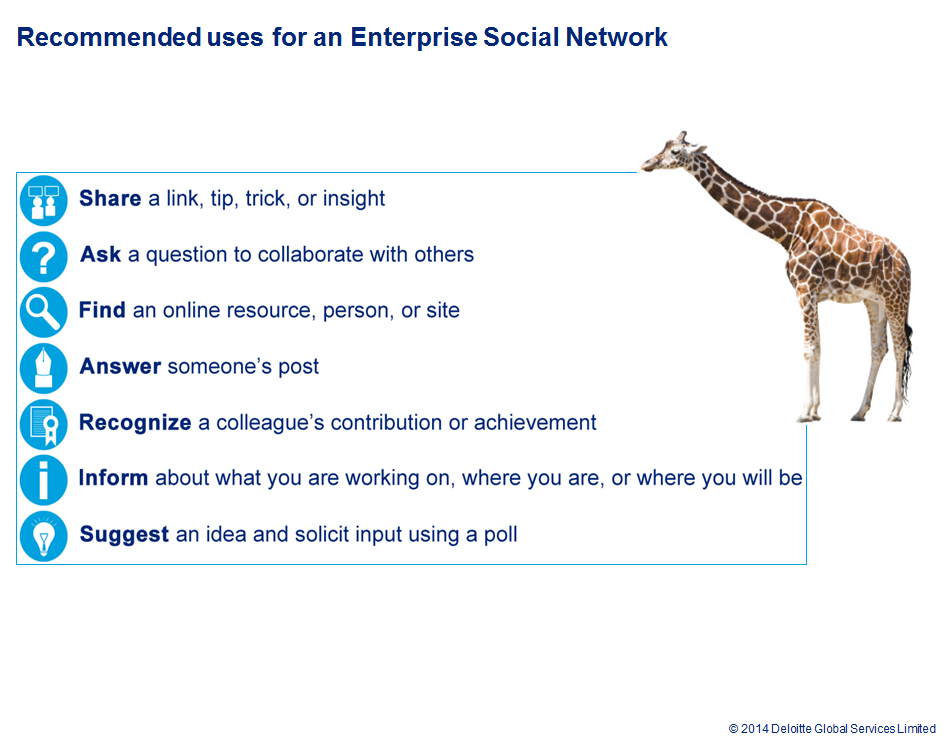 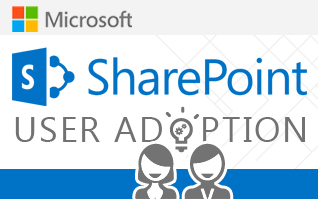 7
6. Social is frivolous
Not serious
I don’t care what you ate for breakfast
Wasting time











COLLABORATION Use Cases
https://www.linkedin.com/pulse/collaboration-use-cases-stan-garfield
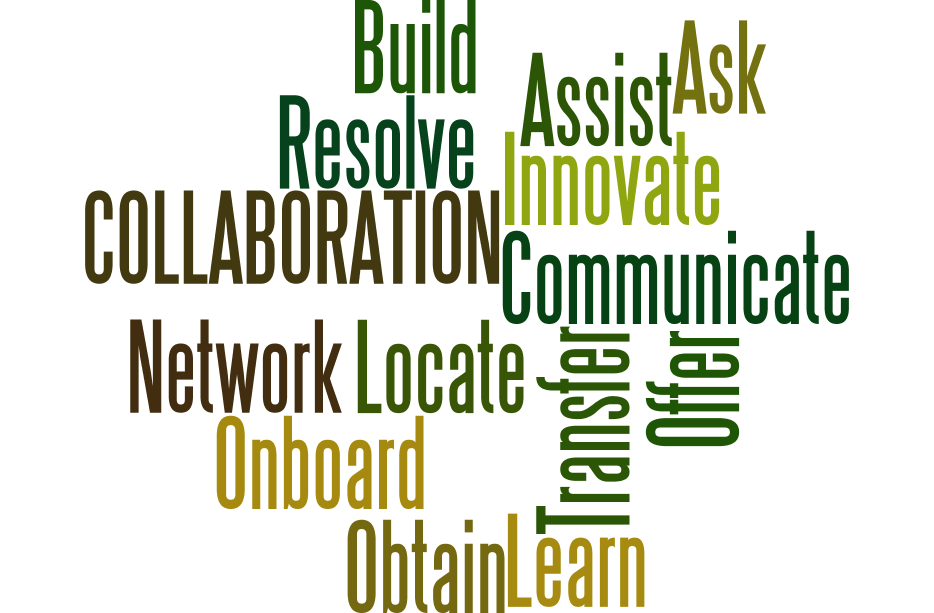 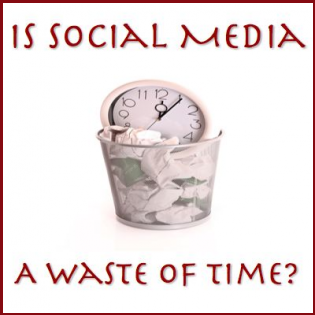 8
7. Don't control
Let a thousand flowers bloom – use survival of the fittest
Don’t try to control – rely on the wisdom of the crowd
Result: confusing lists of overlapping tags and communities











To control or not to: only you can prevent redundant communities https://www.linkedin.com/pulse/control-only-you-can-prevent-redundant-communities-stan-garfield
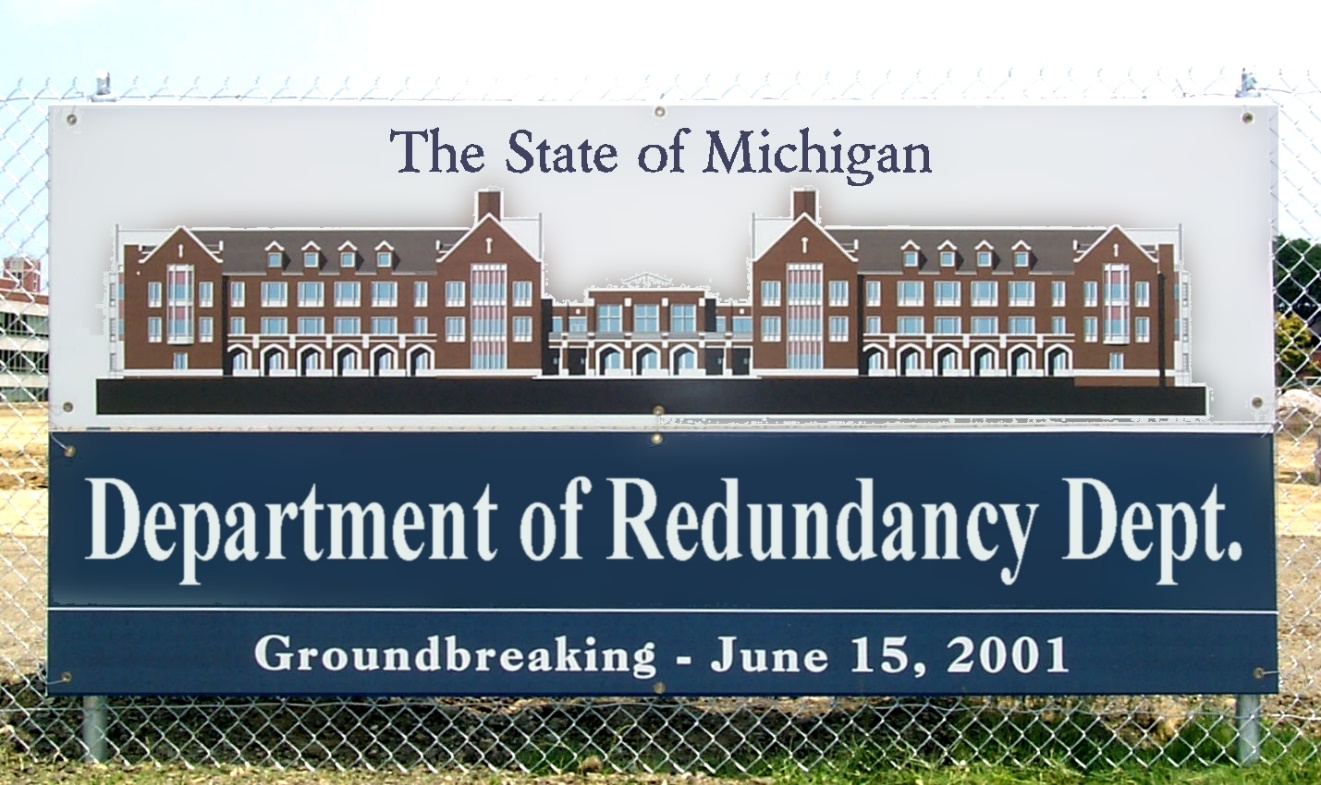 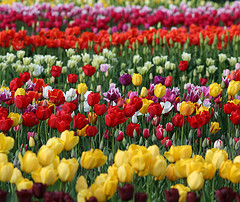 9
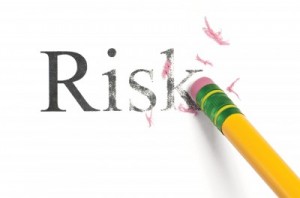 8. Eliminate risks
Visible versus invisible: email vs. ESN
Trust people to do no harm
Intervene when necessary













New technology - the threat to our information http://www.slideshare.net/normanlamont/new-technology-the-threat-to-our-information
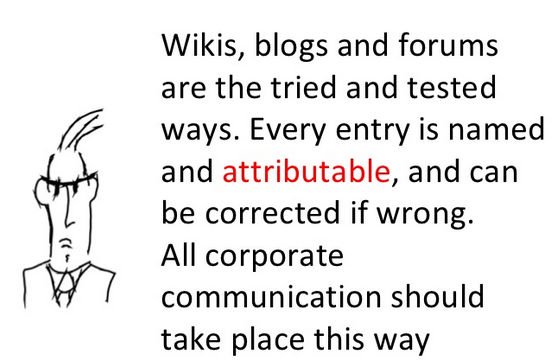 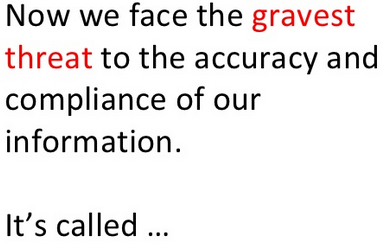 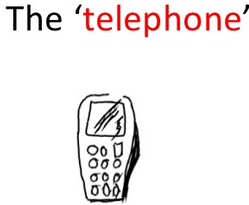 10
9. Be like Google and Amazon
Search like Google
Content ratings like Amazon
Behind the firewall is not the same scale as the Internet









Content rating is different behind the firewall than it is on the Internet http://docs.google.com/View?id=ddj598qm_34mr3vhsgx
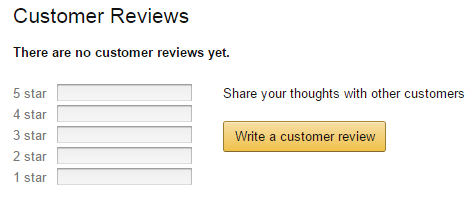 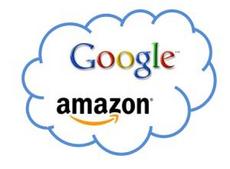 11
10. We need our own
Don’t practice what we preach – e.g., use private groups
Internal vs. external collaboration
Redundant, local, narrow niches: lack of critical mass












10 Tips for Leading Communities
https://www.linkedin.com/pulse/article/20141110202417-2500783-10-tips-for-leading-communities
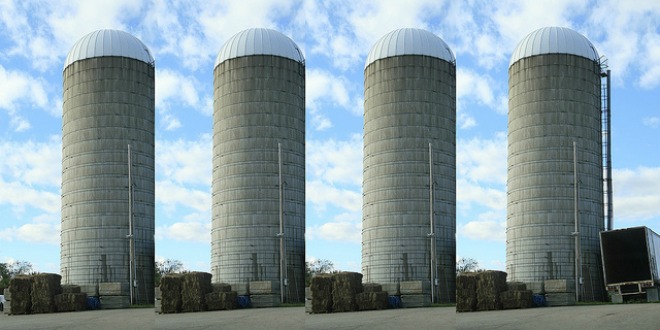 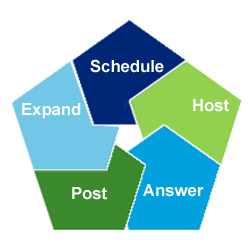 12
11. I don't have time
Don’t participate online, in calls, or at conferences
Don’t think that learning is as important as mundane tasks, endless meetings
Planning and prepping vs. trying things out and iterating










Implement, Improve, and Iterate http://docs.google.com/View?id=ddj598qm_21wpp22xz
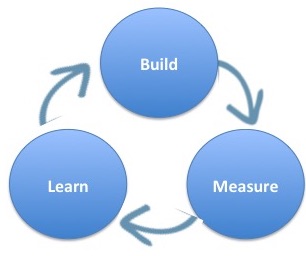 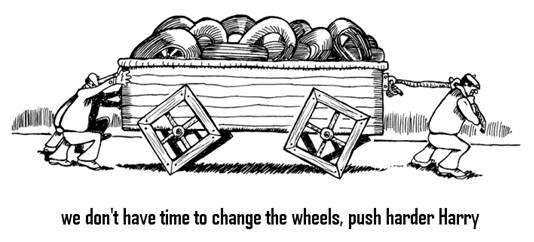 13
12. We should work ourselves out of a job
Integrate KM into work processes
KM is everyone’s job
What about Finance, HR, and Operations?













Knowledge Management Leaders & Community Managers: What's Needed? https://www.linkedin.com/pulse/knowledge-management-leaders-stan-garfield
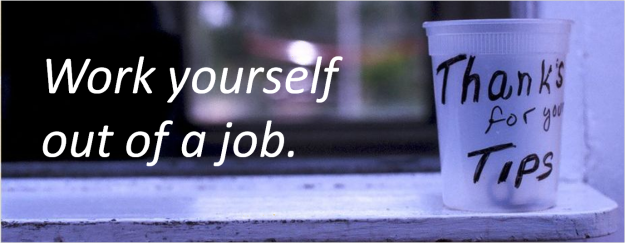 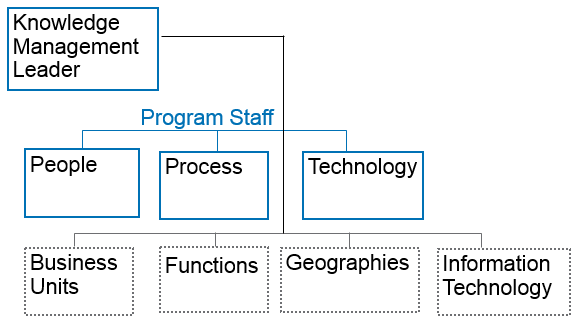 14
13. Bigger is better
Large teams, offshore resources
Dizzying web sites with animation and terrible user interfaces
Tout how many groups, pages, visits instead of value
Join-only members
Exception: more community members (not join-only) is better











Does Size Matter in Communities?
https://www.linkedin.com/pulse/20141208204832-2500783-does-size-matter-in-communities
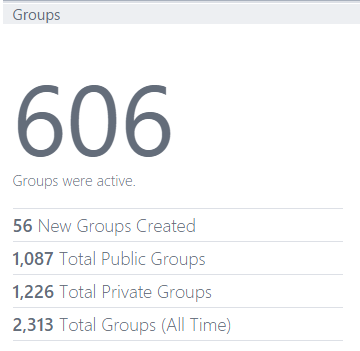 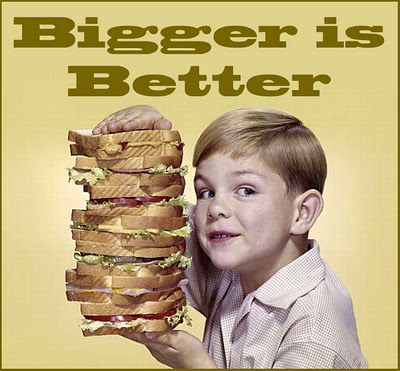 15
14. Make people do it
Maintain expertise profiles
Contribute all documents
Forced membership
Everyone starts from one home page









How to Locate Expertise
https://www.linkedin.com/pulse/how-locate-expertise-stan-garfield
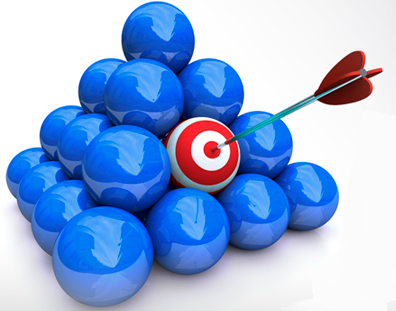 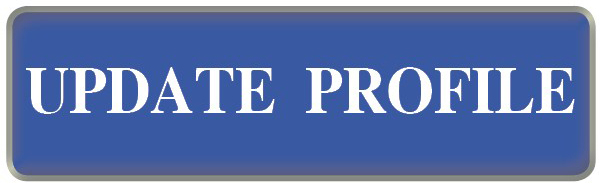 16
15. Everything is a community
Sites, wikis, blogs
Organizations, teams, companies
The entire Enterprise Social Network














Communities Manifesto http://docs.google.com/View?id=ddj598qm_44fx54rbg5
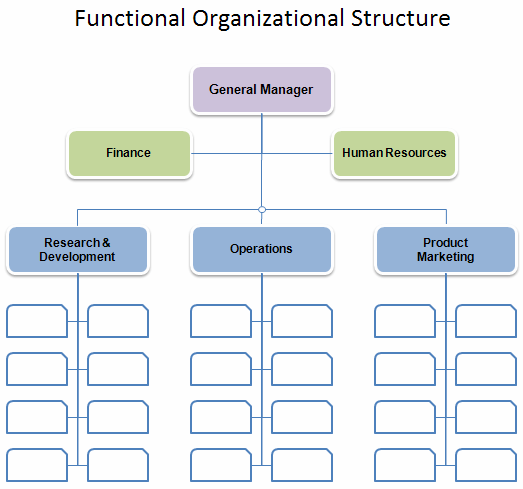 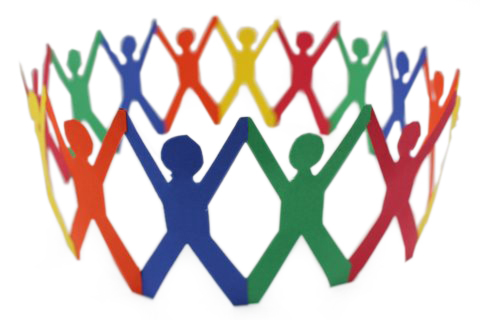 17
16. Our IP will be stolen
Another business unit
Competitors
Disgruntled employees











Open the gates and tear down the walls; moving from "need to know" to "need to share"
https://www.linkedin.com/pulse/open-gates-tear-down-walls-moving-from-need-know-share-stan-garfield
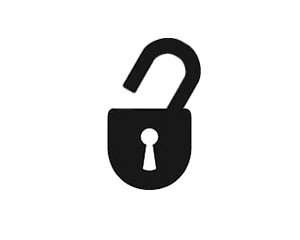 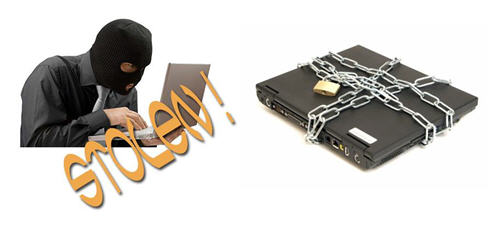 18
Questions for discussion
Have you observed some of these?
Do you have differing views?
What other myths would you like to debunk?
19
For additional information
Join the SIKM Leaders CoP http://tech.groups.yahoo.com/group/sikmleaders/
Twitter @stangarfield
Site http://sites.google.com/site/stangarfield/
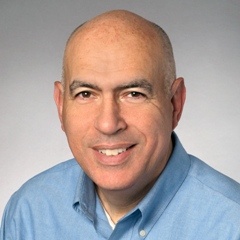 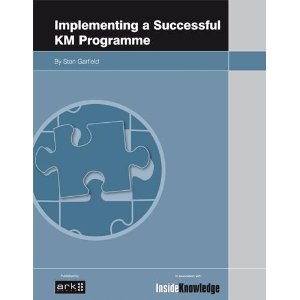 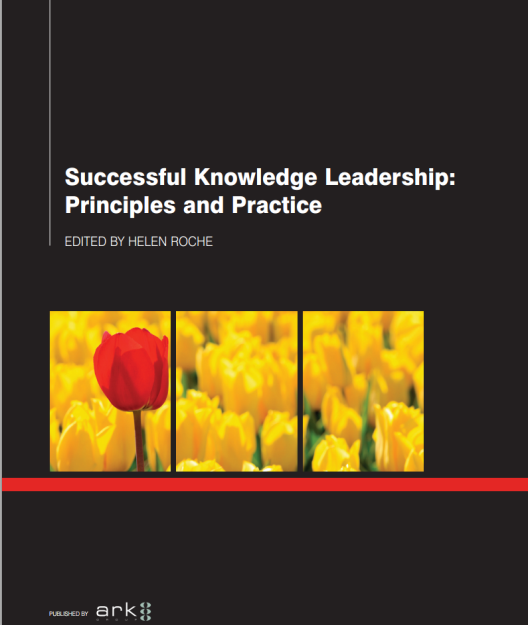 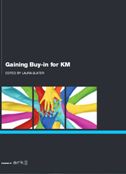 Gaining Buy-in for KM (chapter author)
Stan Garfield
Implementing a Successful KM Program (author)
Successful Knowledge Leadership:
Principles and Practice
(chapter author) The Modern Knowledge Leader:
A Results-Oriented Approach
LinkedIn Posts https://www.linkedin.com/today/author/2500783
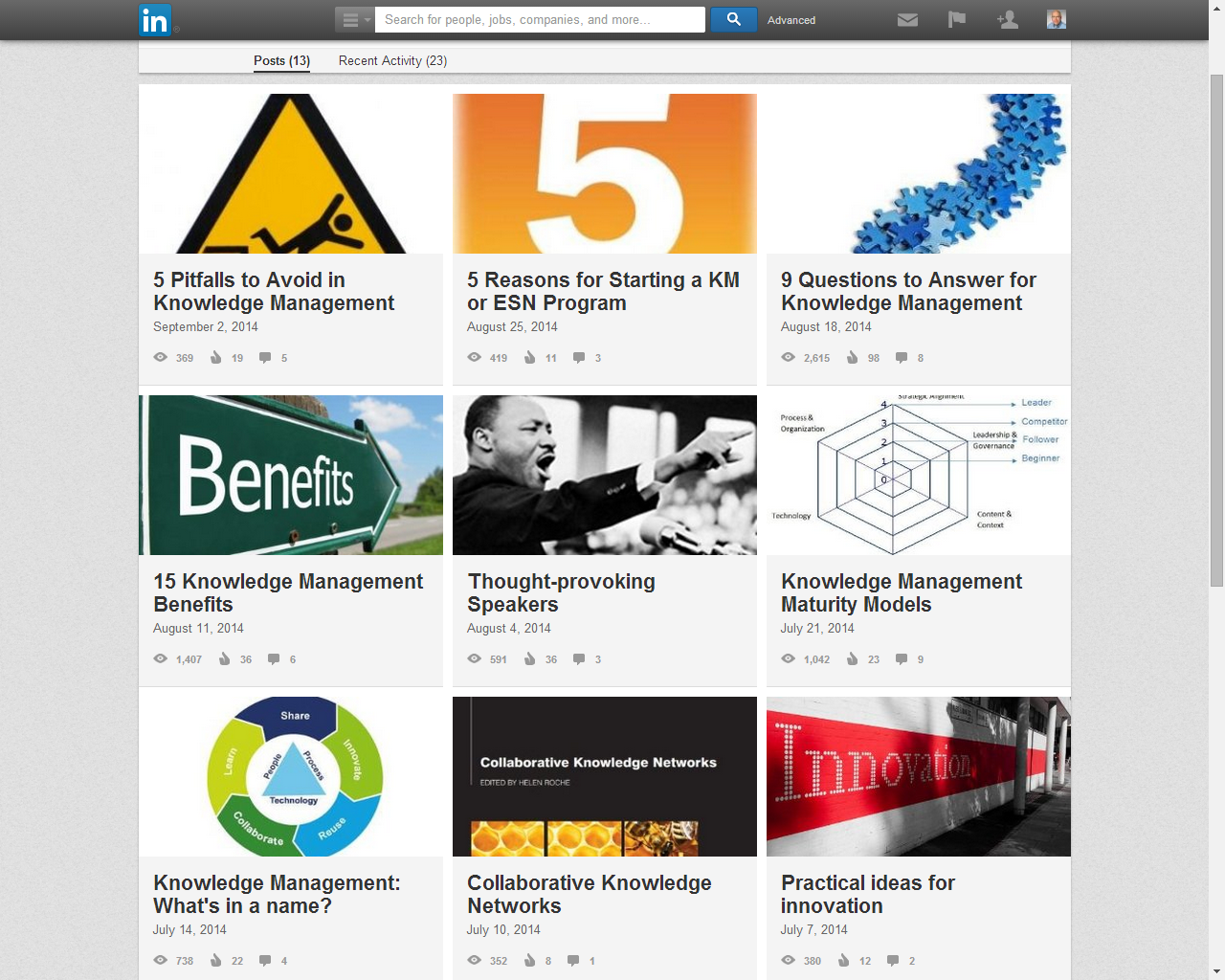